Acids and Bases..95
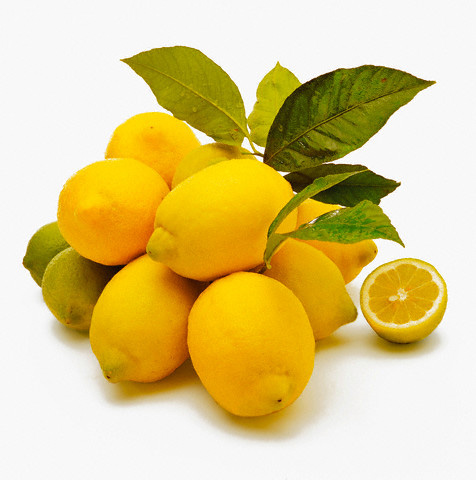 ACIDS
Sour
Starts with H(hydrogen)
Can burn skin
Examples- Orange juice, lemons, vinegar, HCl, H2SO4
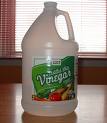 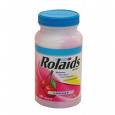 BASES
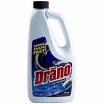 Bitter
Slippery
End with an OH (hydroxide)
Burns
Examples-Drano, cleaning products, antacid, KOH, MgOH
pH
an indicator changes colors to tell how acidic or basic a solution is.


1-6 is an ACID
7 is NEUTRAL (water)
8-14 is a BASE